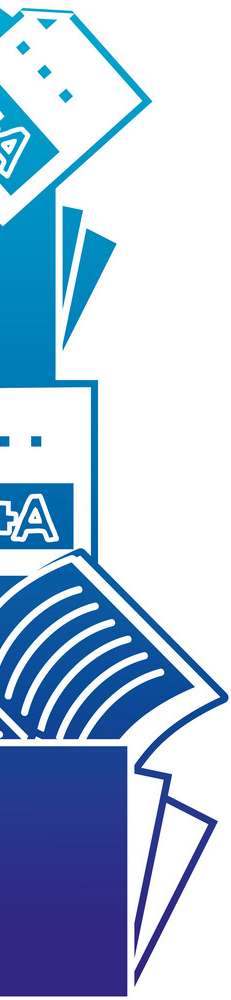 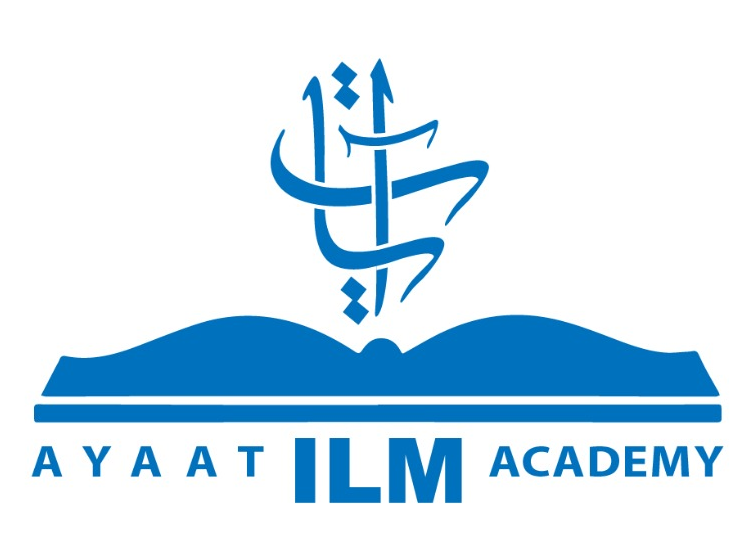 المحاضرة (16)
تفسير  سورة  الماعون
أكاديمية آيات للعلوم الإسلامية
غريب الألفاظ
من مقاصد الآيات
من فوائد الآيات
أكاديمية آيات للعلوم الإسلامية      www.ayaatacademy.ca
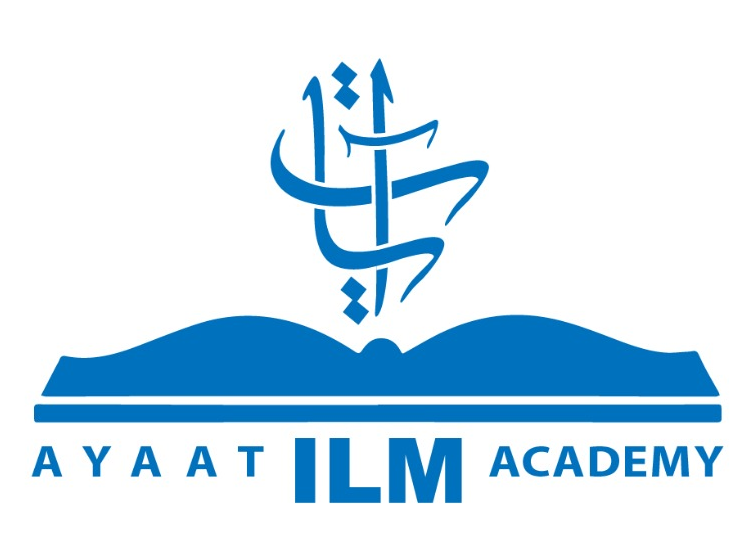 سورة  الماعون
أكاديمية آيات للعلوم الإسلامية
غريب الألفاظ:
﴿يَدُعُّ الْيَتِيمَ﴾: يَدْفَعُهُ بِعُنْفٍ 			﴿وَلَا يَحُضُّ﴾: لا يُطْعِمُهُ، ولا يَحُثُّ عَلَى إِطْعَامِهِ ﴿ سَاهُونَ ﴾: سَهْوَ تَرْكٍ لها وَقِلَّةِ التفاتٍ إليها، وذلك فِعْلُ المنافقين
﴿ يُرَاؤُونَ﴾: أي: يُرَاؤُونَ بِصَلَاتِهِمْ وأعمالِهم الناسَ فلم يُخْلِصُوا للهِ تعالى في ذلك 
﴿وَيَمْنَعُونَ المَاعُونَ﴾: أي: يَمْنَعُونَ إعطاءَ الشيءِ الَّذِي مما جَرَتِ الْعَادَةُ بِبَذْلِهِ والسماحِ به
أكاديمية آيات للعلوم الإسلامية      www.ayaatacademy.ca
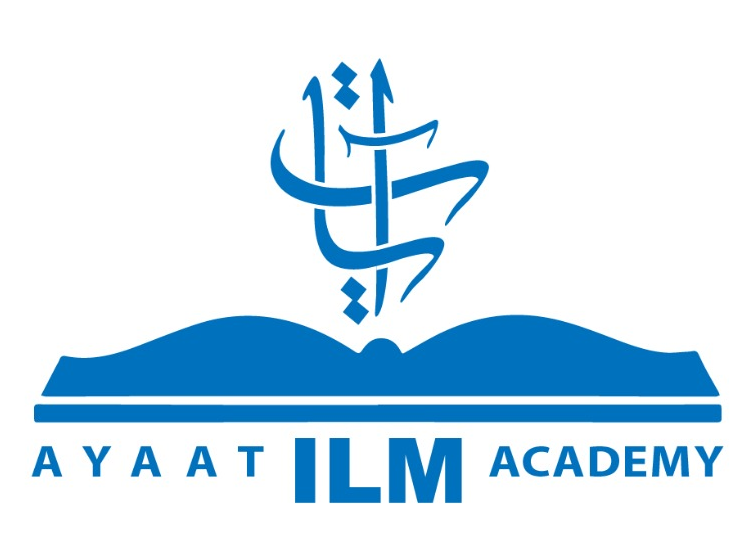 سورة  الماعون
أكاديمية آيات للعلوم الإسلامية
من مقاصد الآيات:
بيان أخلاق المكذبين بالدين والآخرة، تحذيرًا للمؤمنين، وتشنيعًا على الكافرين.
من فوائد الآيات:
• المكذب بالدين يسهل عليه الاتصاف بالأوصاف الذميمة.
• تأخير الصلاة عن وقتها.. نوع من السهو.
• الرياء أحد أمراض القلوب، وهو يبطل العمل.
أكاديمية آيات للعلوم الإسلامية      www.ayaatacademy.ca
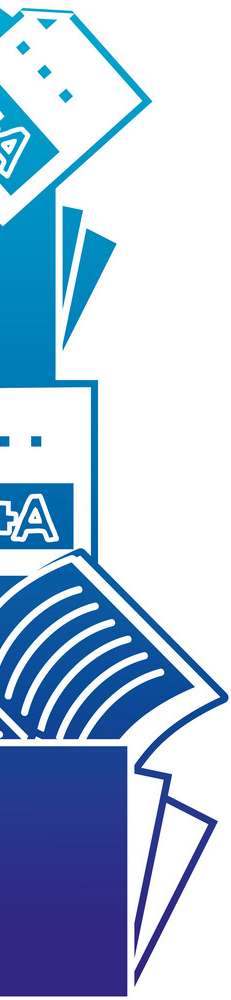 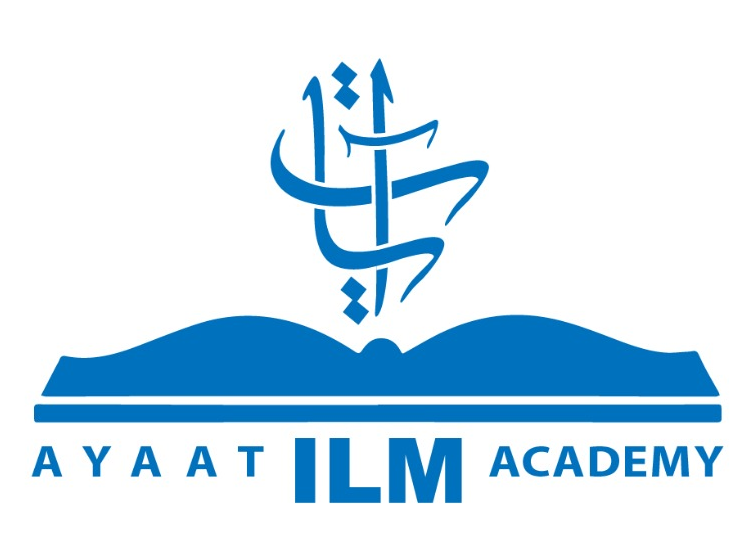 تفسير  سورة  الكوثر
أكاديمية آيات للعلوم الإسلامية
مقدمة
غريب الألفاظ
من مقاصد السورة
من فوائد السورة
أكاديمية آيات للعلوم الإسلامية      www.ayaatacademy.ca
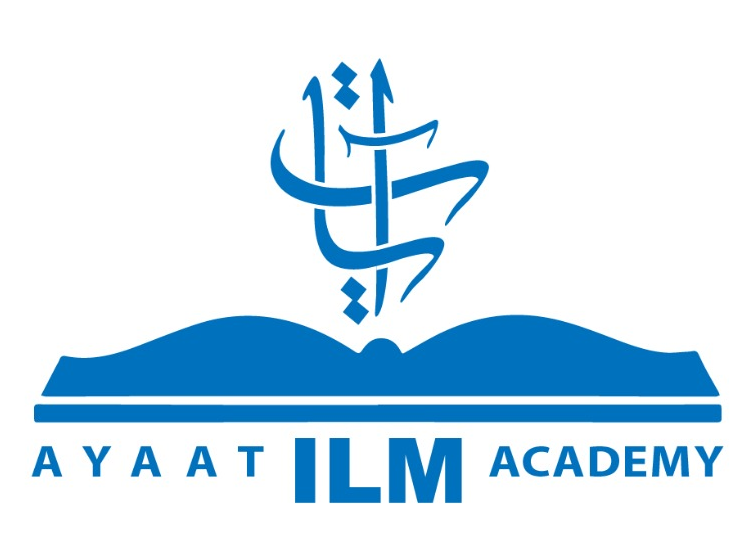 سورة  الكوثر
أكاديمية آيات للعلوم الإسلامية
مقدمة
عَنْ أنَس بْنِ مَالِكٍ رَضِيَ اللَّهُ عَنْهُ قَالَ: بَيْنَا رَسُولُ اللَّهِ -ﷺ- بين أظهرنا في المسجد إذا أغفى إغفاءة، ثم رفع مُبْتَسِمًا قُلْنَا: مَا أَضْحَكَكَ يَا رَسُولَ اللَّهِ؟ قال: «لقد أُنْزِلَتْ عليَّ آنِفًا سُورَةٌ» فَقَرَأَ: ﴿بِسمِ اللَّهِ الرَّحْمَنِ الرَّحِيمِ * إِنَّآ أَعْطَيْنَاكَ الْكَوْثَرَ * فصلِّ لِرَبِّكَ وَانْحَرْ * إِنَّ شَانِئَكَ هُوَ الْأَبْتَرُ﴾، ثُمَّ قَالَ: «أَتَدْرُونَ مَا الْكَوْثَرُ؟» قُلْنَا: اللَّهُ وَرَسُولُهُ أَعْلَمُ، قال: فإنه نهر في الجنة وَعَدَنِيهِ رَبِّي عزَّ وجلَّ عَلَيْهِ خَيْرٌ كَثِيرٌ، هُوَ حَوْضٌ تَرِدُ عَلَيْهِ أُمَّتِي يَوْمَ الْقِيَامَةِ آنيته عدد النجوم في السماء فَيُخْتَلَجُ الْعَبْدُ مِنْهُمْ، فَأَقُولُ: رَبِّ إِنَّهُ مِنْ أُمَّتِي، فَيَقُولُ: إِنَّكَ لَا تَدْرِي مَا أَحْدَثَ بعدك» (رواه مسلم (1/300)،
غريب الألفاظ
﴿الْكَوْثَرَ﴾: نهر في الجنة			 		﴿وَانْحَرْ﴾: اذبح يوم النحر
﴿شَانِئَكَ﴾: مُبْغِضَكَ مِنَ النَّاسِ كَائِنًا مَنْ كَانَ. 		﴿الْأَبْتَرُ﴾: المُنْقَطِعُ عَنْ كُلِّ خَيْرٍ
أكاديمية آيات للعلوم الإسلامية      www.ayaatacademy.ca
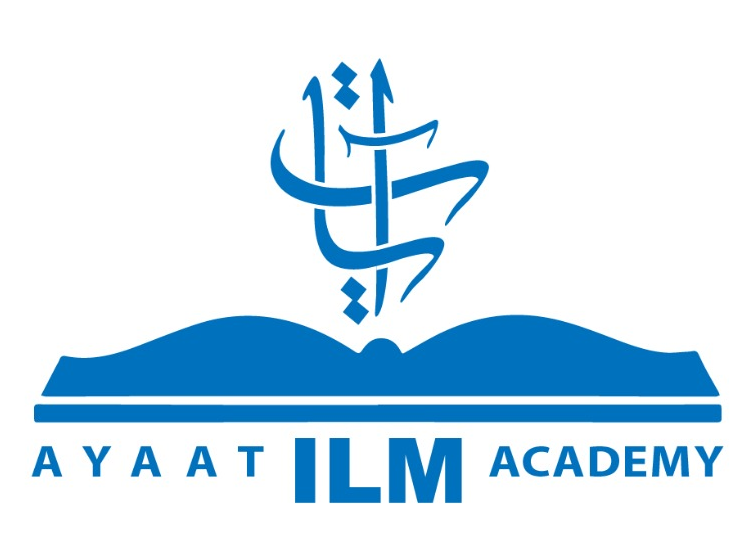 سورة  الكوثر
أكاديمية آيات للعلوم الإسلامية
من مقاصد الآيات:
منة الله على النبي -ﷺ- وقطع سبيل المبغضين له.
من فوائد الآيات:
• الكوثر نهر امتن الله به على رسوله. 
• مقابلة النعم بالشكر يزيدها.
• كرامة النبي -ﷺ- على ربه وحفظه له وتشريفه له في الدنيا والآخرة.
أكاديمية آيات للعلوم الإسلامية      www.ayaatacademy.ca
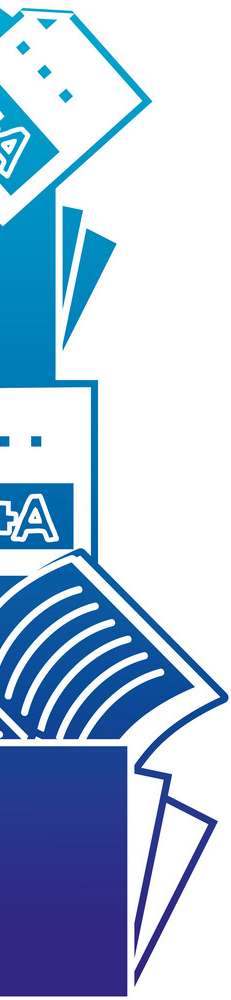 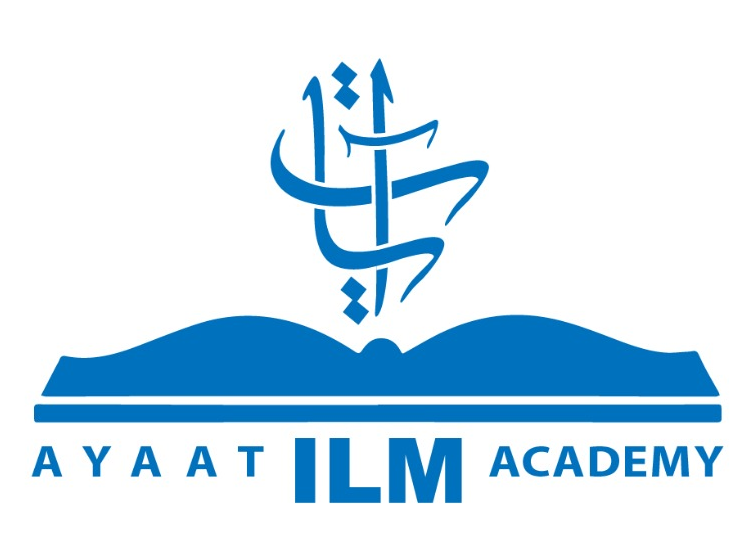 تفسير  سورة  الكافرون
أكاديمية آيات للعلوم الإسلامية
مقدمة
غريب الألفاظ
من مقاصد السورة
من فوائد السورة
أكاديمية آيات للعلوم الإسلامية      www.ayaatacademy.ca
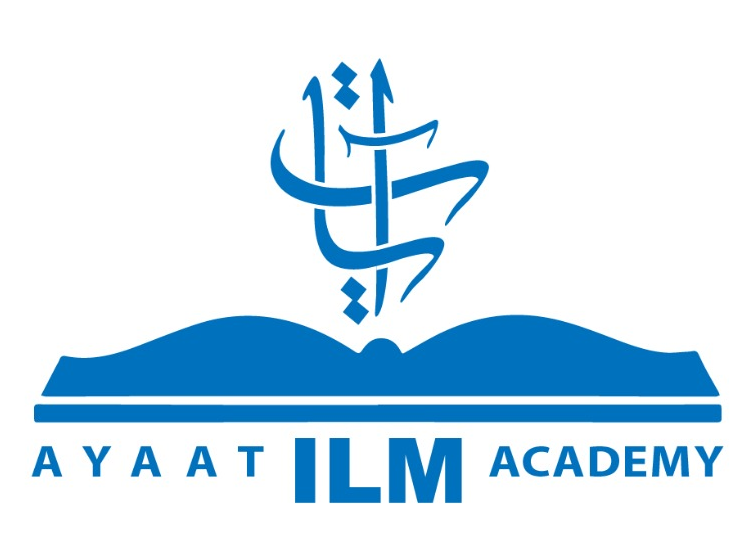 سورة  الكافرون
أكاديمية آيات للعلوم الإسلامية
مقدمة
عَنْ جَابِرٍ، أَنَّ رَسُولَ اللَّهِ -ﷺ- قَرَأَ بهذه السورة، و ﴿قل هُوَ الله أَحَدٌ﴾، في ركعتي الطواف (سنن الترمذي، (2/206)، وَعنْ أَبِي هُرَيْرَةَ أَنَّ رَسُولَ اللَّهِ -ﷺ- قرأ بهما في ركعتي الفجر، وَقَدْ تَقَدَّمَ فِي الْحَدِيثِ أَنَّهَا تَعْدِلُ رُبْعَ القرآن، وفي الحديث أن رسول الله -ﷺ- كَانَ إِذَا أَخَذَ مَضْجَعَهُ قَرَأَ: ﴿قُلْ يَا أَيُّهَا الْكَافِرُونَ﴾ حتى يختمها (أخرجه الطبراني.)، وعن الْحَارِثِ بْنِ جَبَلَةَ قَالَ، قُلْتُ: يَا رَسُولَ اللَّهِ عَلِمْنِي شَيْئًا أَقُولُهُ عِنْدَ مَنَامِي، قَالَ: «إذا أخذت مضجعك من الليل فاقرأ ﴿ قُلْ يَا أَيُّهَا الْكَافِرُونَ﴾ فَإِنَّهَا بَرَاءَةٌ مِنَ الشِّرْكِ» (مسند الإمام أحمد، (39/440).
غريب الألفاظ
﴿لا أَعْبُدُ مَا تَعْبُدُونَ﴾: التبرؤ من عبادة الأصنام والأنداد
﴿وَلَا أَنَا عَابِدٌ مَّا عَبَدتُّمْ﴾: أَيْ في المُسْتَقْبَلِ أَبَدًا. 	﴿لَكُمْ دِينُكُمْ وَلِيَ دِينِ لَكُمْ﴾: شِرْكُكُمْ وَلِي تَوْحِيدِي
أكاديمية آيات للعلوم الإسلامية      www.ayaatacademy.ca
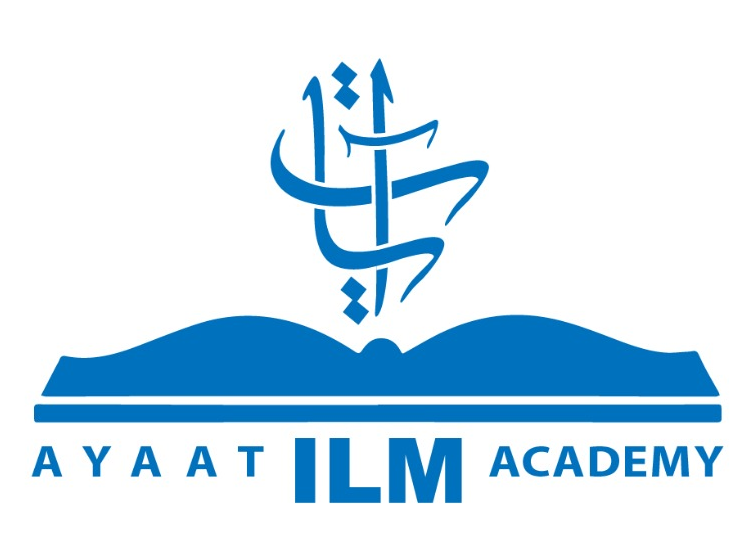 سورة  الكافرون
أكاديمية آيات للعلوم الإسلامية
من مقاصد الآيات:
تقرير توحيد العبادة والبراءة من الشرك، والتمايز التام بين الإسلام والشرك.
من فوائد الآيات:
• ضرورة المفاصلة مع الكفار.
• مقابلة النعم بالشكر.
• تعظيم شأن الولاء والبراء.
أكاديمية آيات للعلوم الإسلامية      www.ayaatacademy.ca
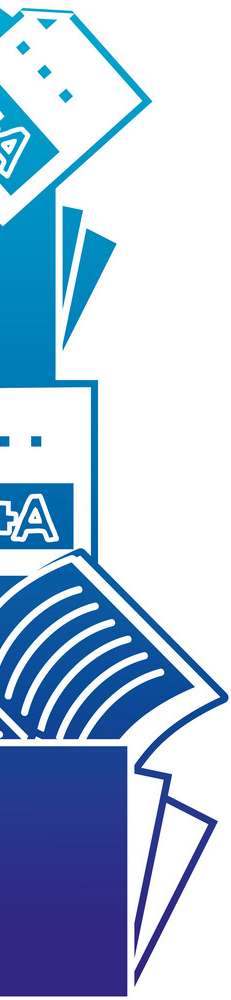 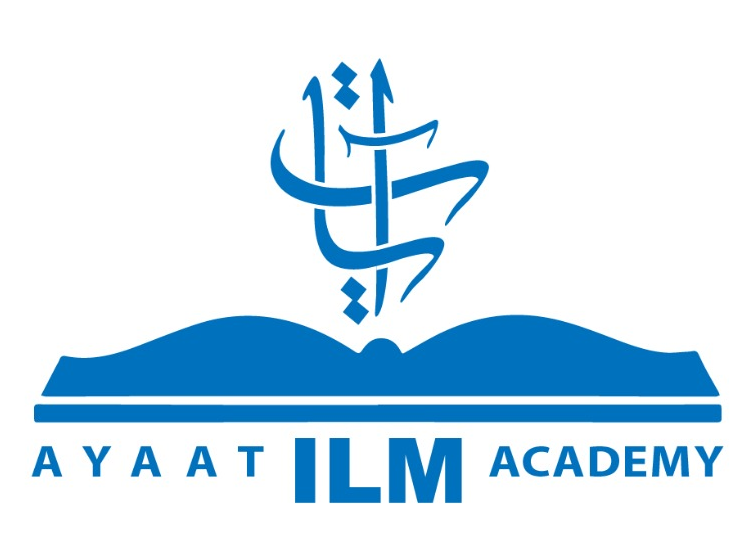 تفسير  سورة  النصر
أكاديمية آيات للعلوم الإسلامية
مقدمة
غريب الألفاظ
من مقاصد السورة
من فوائد السورة
أكاديمية آيات للعلوم الإسلامية      www.ayaatacademy.ca
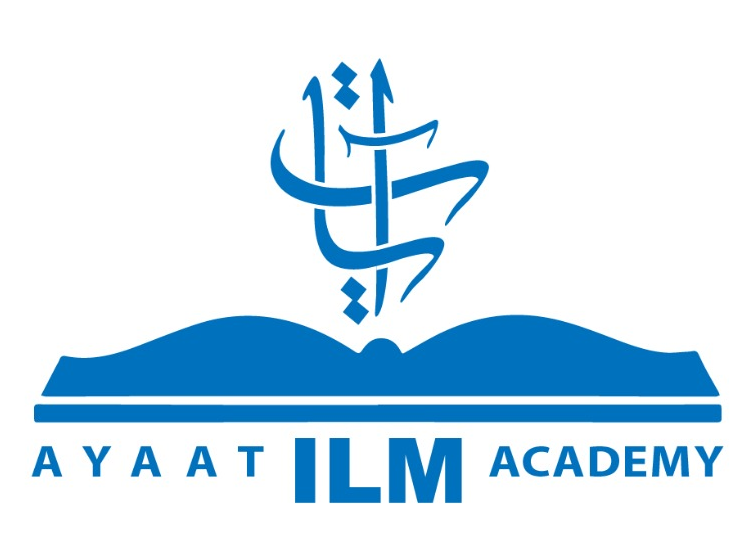 سورة  النصر
أكاديمية آيات للعلوم الإسلامية
مقدمة
عَنِ ابْنِ عُمَرَ قَالَ: أُنْزِلَتْ هَذِهِ السُّورَةُ ﴿إِذَا جَاءَ نَصْرُ اللَّهِ وَالْفَتْحُ﴾ عَلَى رَسُولِ اللَّهِ -ﷺ- أَوْسَطَ أَيَّامِ التَّشْرِيقِ، فَعَرَفَ أَنَّهُ الْوَدَاعُ، فَأَمَرَ بِرَاحِلَتِهِ الْقَصْوَاءِ فَرَحَلَتْ، ثُمَّ قَامَ فَخَطَبَ النَّاسَ فَذَكَرَ خُطْبَتَهُ المشهورة (مسند البزار، (12/298)، وعَنِ ابْنِ عَبَّاسٍ قَالَ: لَمَّا نَزَلَتْ ﴿إِذَا جَاءَ نَصْرُ اللَّهِ وَالْفَتْحُ﴾ دَعَا رَسُولُ اللَّهِ -ﷺ- فَاطِمَةَ، وَقَالَ: «إِنَّهُ قَدْ نُعِيَتْ إليَّ نَفْسِي» فَبَكَتْ ثُمَّ ضَحِكَتْ، وَقَالَتْ: أَخْبَرَنِي أَنَّهُ نُعِيَتْ إِلَيْهِ نَفْسُهُ، فَبَكَيْتُ، ثُمَّ قَالَ: «اصْبِرِي فَإِنَّكِ أَوَّلُ أَهْلِي لِحَاقًا بي» فضحكت (مسند أحمد)
غريب الألفاظ
﴿وَالْفَتْحُ﴾: يَعْنِي فَتْحَ مَكَّةَ 			 ﴿فِي دِينِ اللهِ أَفْوَاجًا﴾: في الإسلام جماعات جماعات
أكاديمية آيات للعلوم الإسلامية      www.ayaatacademy.ca
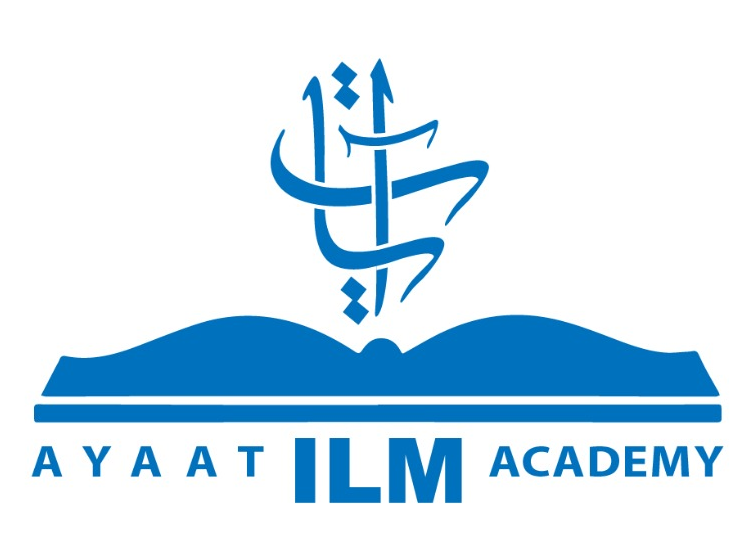 سورة  النصر
أكاديمية آيات للعلوم الإسلامية
من مقاصد الآيات:
بيان عاقبة الإسلام بالنصر والفتح، وما يُشْرع عند حصول ذلك، كما تشير لقرب أجل النبي -ﷺ-..
من فوائد الآيات:
• علامة قرب أجل النبي -ﷺ-، دخول الناس في دين الله أفواجا.
• نعي النبي -ﷺ- إلى نفسه.
• أهمية التسبيح والاستغفار.
أكاديمية آيات للعلوم الإسلامية      www.ayaatacademy.ca
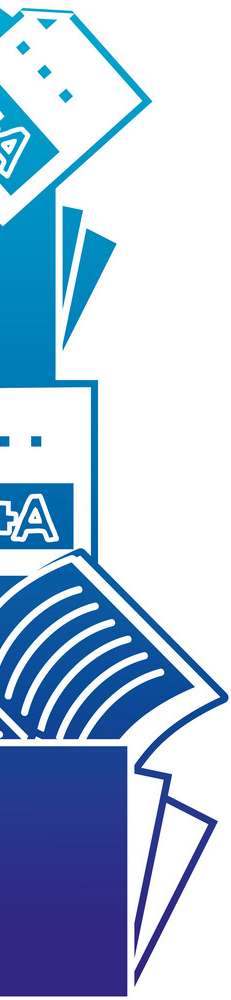 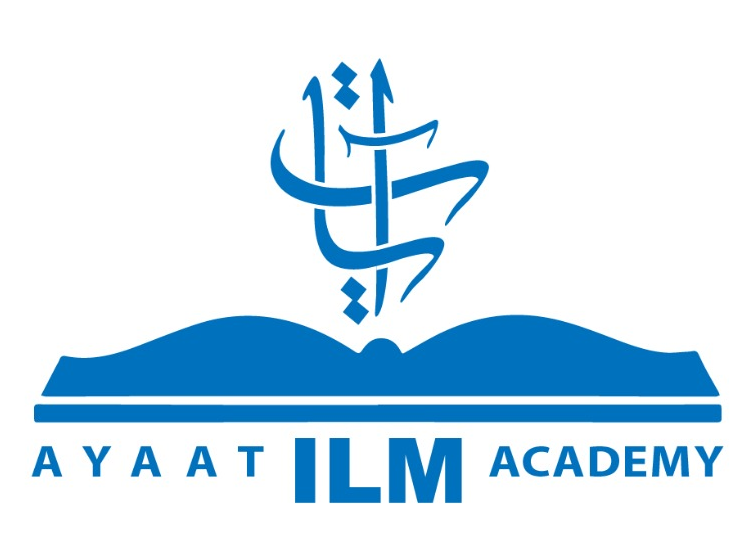 تفسير  سورة  المسد
أكاديمية آيات للعلوم الإسلامية
مقدمة
غريب الألفاظ
من مقاصد السورة
من فوائد السورة
أكاديمية آيات للعلوم الإسلامية      www.ayaatacademy.ca
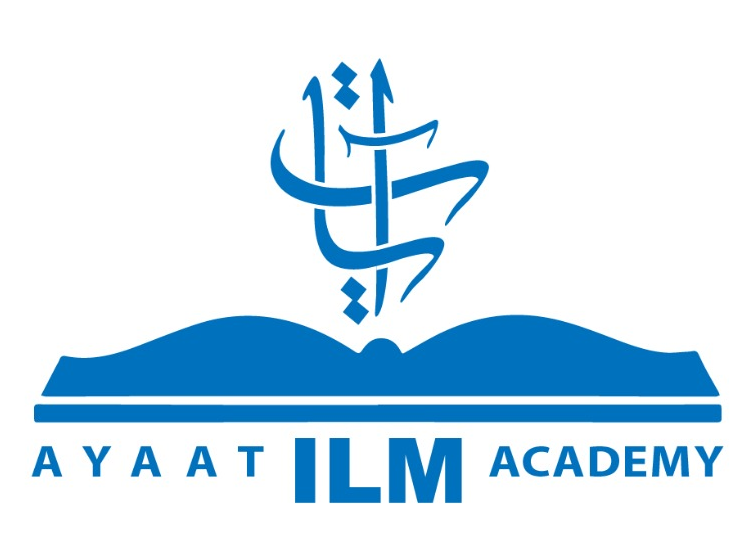 سورة  المسد
مقدمة
أكاديمية آيات للعلوم الإسلامية
عَنِ ابْنِ عَبَّاسٍ أَنَّ النَّبِيَّ -ﷺ- خَرَجَ إِلَى الْبَطْحَاءِ فَصَعِدَ الْجَبَلَ فَنَادَى: «يَا صَبَاحَاهَ» فَاجْتَمَعَتْ إِلَيْهِ قُرَيْشٌ، فَقَالَ: «أَرَأَيْتُمْ إِنْ حَدَّثْتُكُمْ أَنَّ الْعَدُوَّ مُصَبِّحُكُمْ أَوْ مُمَسِّيكُمْ أَكَنْتُمْ تُصَدِّقُونِي؟» قَالُوا: نَعَمْ، قَالَ: «فَإِنِّي نَذِيرٌ لَّكُمْ بَيْنَ يَدَيْ عَذَابٍ شَدِيدٍ»، فَقَالَ أَبُو لَهَبٍ: أَلِهَذَا جَمَعْتَنَا؟ تَبًّا لَكَ، فَأَنْزَلَ اللَّهُ: ﴿تَبَّتْ يَدَا أَبِي لَهَبٍ وَتَبَّ﴾ إِلَى آخرها (صحيح البخاري، (6/180).
غريب الألفاظ
﴿تَبَّتْ يَدَا﴾: أي خسرت، وخابت وضل سعيه وعمله
﴿وَتَبَّ﴾: أي خسر هو بذاته إذ هو من أهل النار .
﴿جِيدِهَا﴾: عنقها  				﴿مسد﴾: حبل من حديد فتل فتلاً محكمًا
أكاديمية آيات للعلوم الإسلامية      www.ayaatacademy.ca
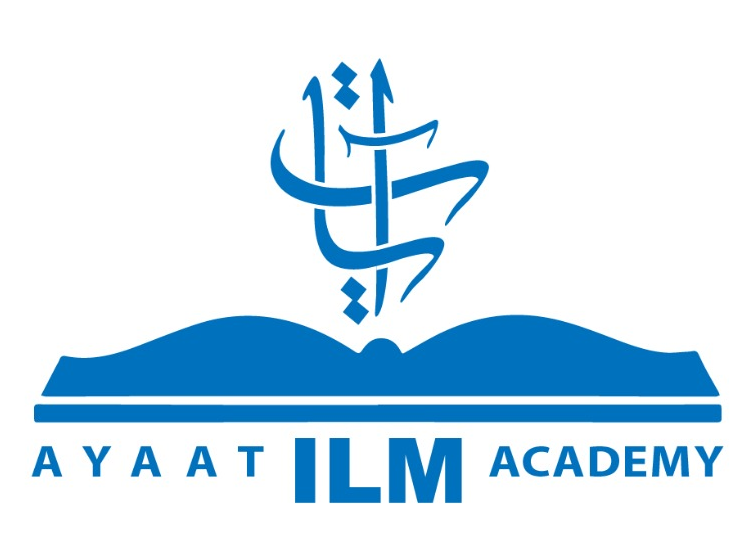 سورة  المسد
أكاديمية آيات للعلوم الإسلامية
من مقاصد الآيات:
عدم منفعة النسب والجاه مع الكفر بالله.
من فوائد الآيات:
• سورة المسد من دلائل النبوة؛ لأنها حكمت على أبي لهب بالموت كافرًا 
ومات بعد عشر سنين على ذلك.
• صِحَّة أنكحة الكفار.
• من بطأ به عمله، لم يسرع به نسبه.
أكاديمية آيات للعلوم الإسلامية      www.ayaatacademy.ca
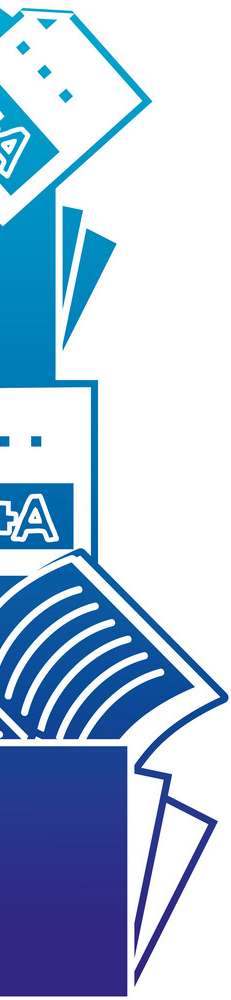 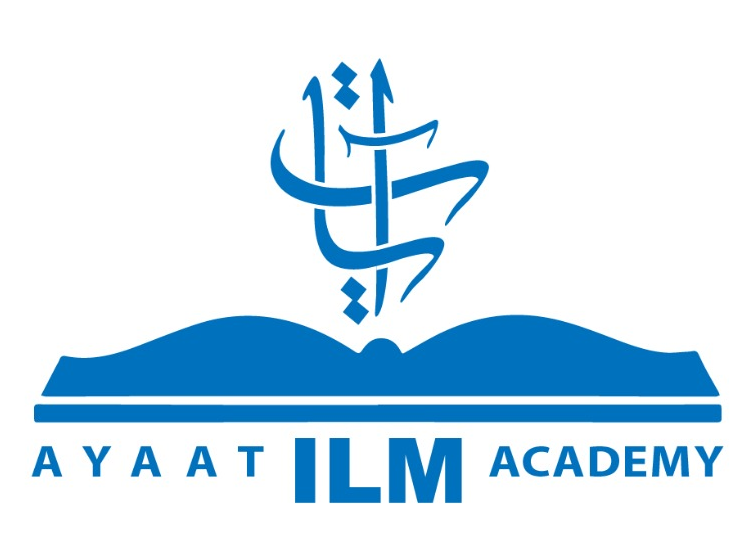 تفسير  سورة  الإخلاص
أكاديمية آيات للعلوم الإسلامية
مقدمة
غريب الألفاظ
من مقاصد السورة
من فوائد السورة
أكاديمية آيات للعلوم الإسلامية      www.ayaatacademy.ca
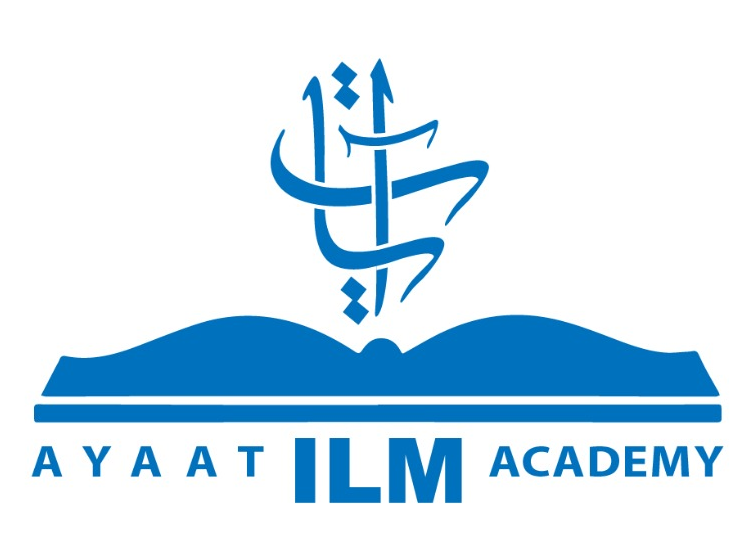 سورة  الإخلاص
أكاديمية آيات للعلوم الإسلامية
مقدمة
عَنْ أُبيّ بْنِ كَعْبٍ أَنَّ الْمُشْرِكِينَ قَالُوا لِلنَّبِيِّ -ﷺ-: يَا مُحَمَّدُ انسب لنا ربك، فأنزل الله: ﴿قُلْ هُوَ اللَّهُ أحدٌ * اللَّهُ الصمدُ * لَمْ يَلِدْ وَلَمْ يولدْ * وَلَمْ يَكُنْ لَّهُ كُفُواً أحدٌ﴾ (مسند أحمد، (35/143).
غريب الألفاظ
﴿أَحَدٌ﴾: هو الواحد الأحد الذي لا نظير له ولا شبيه ولا ند له
﴿الصَّمَدُ﴾: السيد الذي تتجه إليه الخلائق في حوائجهم على الدوام والذي لا يأكل ولا يشرب الغني بنفسه والباقي بعد خلقه . 			﴿ كُفُوًا﴾: أي ليس له مثيل ولا شبيه
أكاديمية آيات للعلوم الإسلامية      www.ayaatacademy.ca
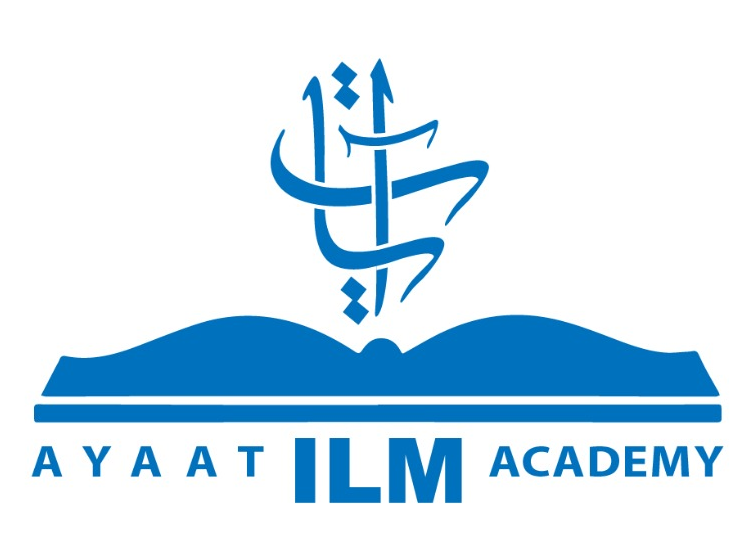 سورة  الإخلاص
أكاديمية آيات للعلوم الإسلامية
من مقاصد الآيات:
إثبات تفرد الله بالكمال والألوهية وتنزُّهه عن النقص.
من فوائد الآيات:
• تعدل ثلث القرآن.
• إثبات صفات الكمال لله، ونفي صفات النقص عنه.
• هذه السورة تمثل أحد مقاصد القرآن الثلاثة: التوحيد والقصص والأحكام.
أكاديمية آيات للعلوم الإسلامية      www.ayaatacademy.ca
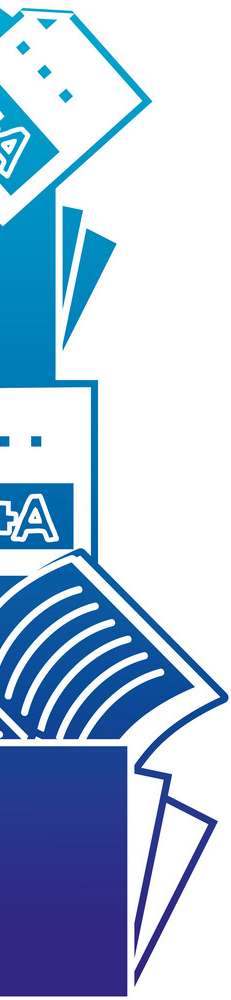 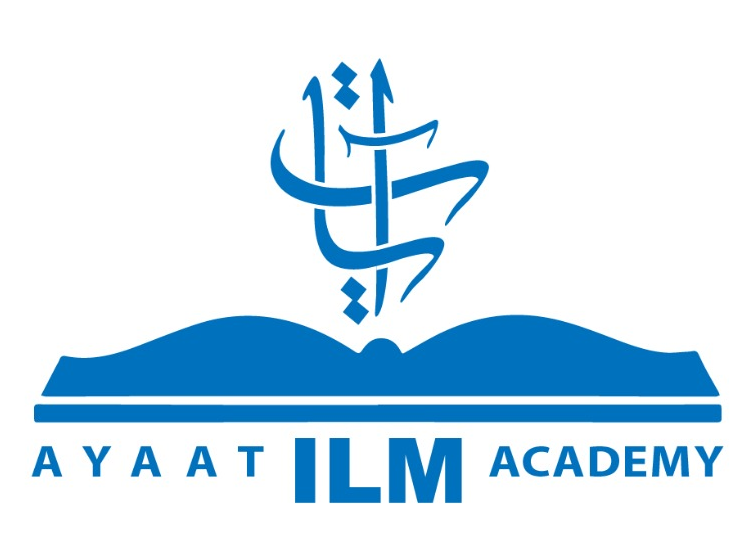 تفسير  سورة  الفلق
أكاديمية آيات للعلوم الإسلامية
غريب الألفاظ
من مقاصد السورة
من فوائد السورة
أكاديمية آيات للعلوم الإسلامية      www.ayaatacademy.ca
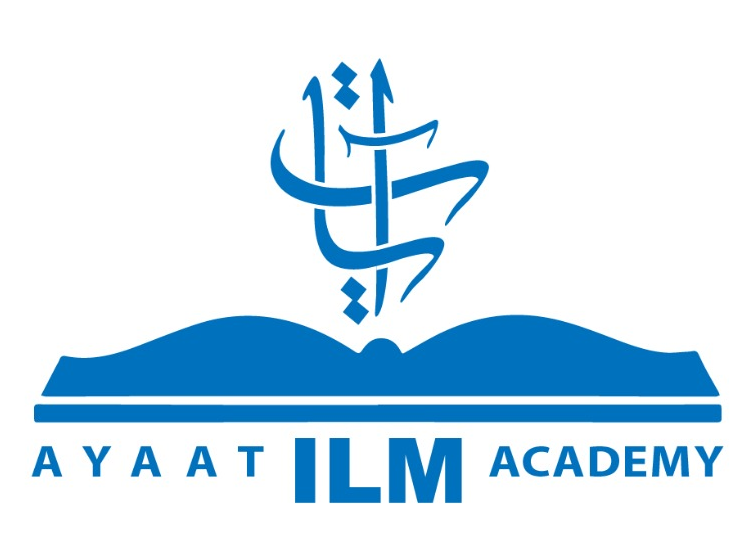 سورة  الفلق
أكاديمية آيات للعلوم الإسلامية
غريب الألفاظ
﴿الْفَلَقِ﴾: الصبح. 				﴿الغاسق﴾: الليل.
﴿وَقَبَ﴾: دخل في كلّ شيء، وقيل: ﴿الغاسق﴾: القمر، و ﴿وَقَبَ﴾: دخل في الكسوف فاسودّ
﴿النَّفَّاثَاتِ﴾: السّواحر يَنْفُثن، أي: يَتْفُلْنَ إذا سحرن ورَقَيْن، والنّفث ريحٌ يخرج من الفم، لا ريق معه. والتفل: ريح معه شيء من ريق.
أكاديمية آيات للعلوم الإسلامية      www.ayaatacademy.ca
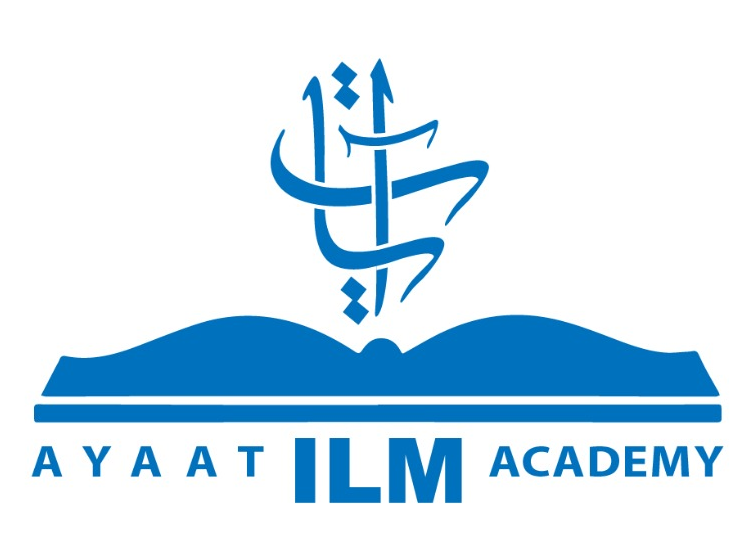 سورة  الفلق
أكاديمية آيات للعلوم الإسلامية
من مقاصد الآيات:
التحصُّن والاعتصام بالله من الشرور الظاهرة.
من فوائد الآيات:
• ثبوت السحر والحسد، ووسيلة العلاج منهما. 
• الاستعاذة بصفة واحدة من صفات الله -برب الفلق- من أربعة شرور.
• الرقية بالمعوذتين، من هدي رسول الله -ﷺ-.
أكاديمية آيات للعلوم الإسلامية      www.ayaatacademy.ca
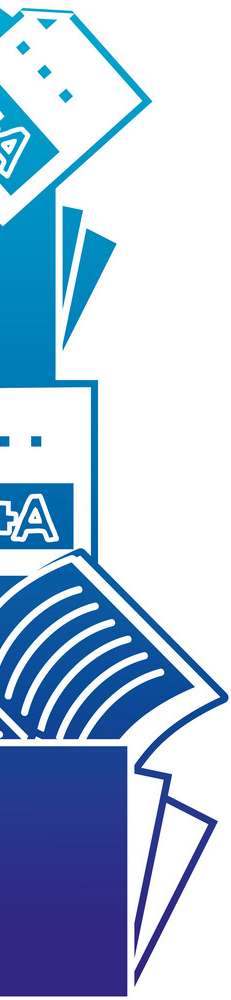 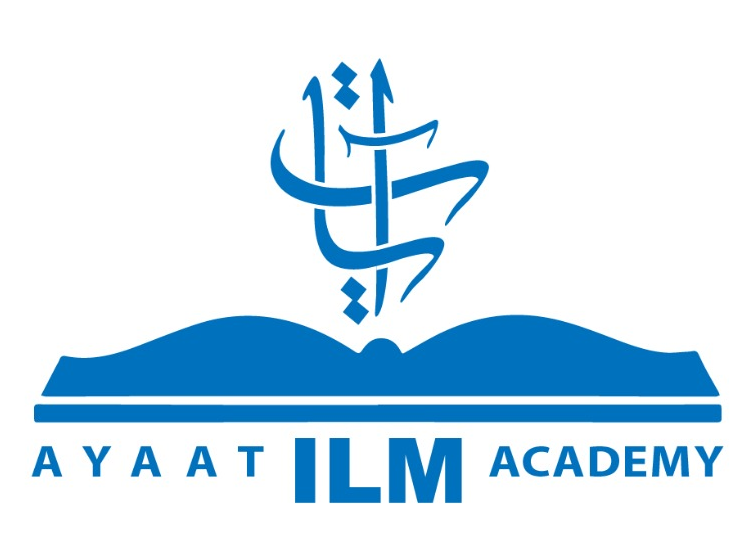 تفسير  سورة  الناس
أكاديمية آيات للعلوم الإسلامية
غريب الألفاظ
من مقاصد السورة
من فوائد السورة
أكاديمية آيات للعلوم الإسلامية      www.ayaatacademy.ca
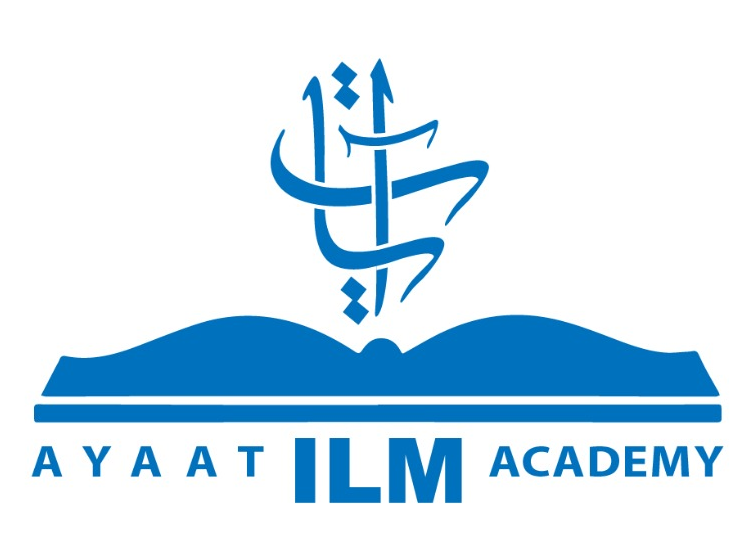 سورة  الناس
أكاديمية آيات للعلوم الإسلامية
غريب الألفاظ
﴿الْوَسْوَاسِ الْخَنَّاسِ﴾: إبليس. 			﴿الْجِنَّةِ﴾: الجِنّ
أكاديمية آيات للعلوم الإسلامية      www.ayaatacademy.ca
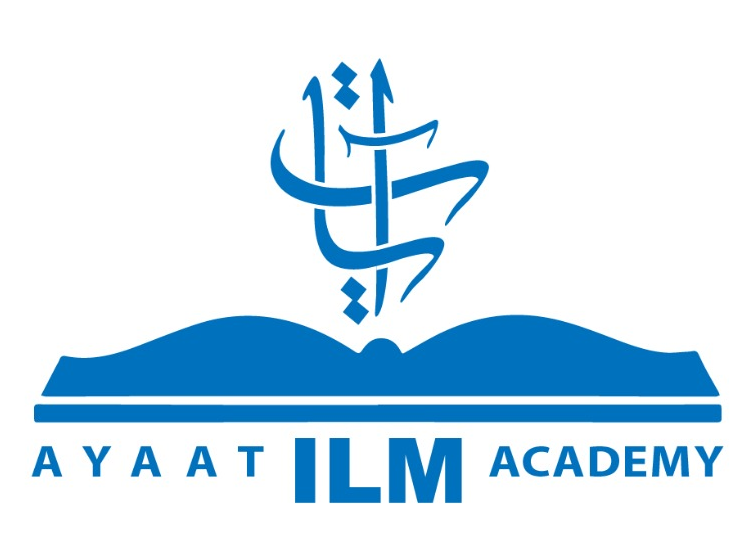 سورة  الناس
أكاديمية آيات للعلوم الإسلامية
من مقاصد الآيات:
الاعتصام والتحصن بالله من شر الشيطان ووسوسته، ومن الشرور الخفية.
من فوائد الآيات:
• علاج الوسوسة يكون بذكر الله والتعوذ من الشيطان.
• الاستعاذة بثلاث صفات لله -تعالى- من شر واحد، الشيطان، لشدة خطره، ولأنه من أوسع أبواب الشر على الناس.
• يختفي ويهرب الشيطان عند ذكر الله –عز وجل-.
أكاديمية آيات للعلوم الإسلامية      www.ayaatacademy.ca